PASOS PARA MEDIR
MA. TERESA CERDA OROCIO
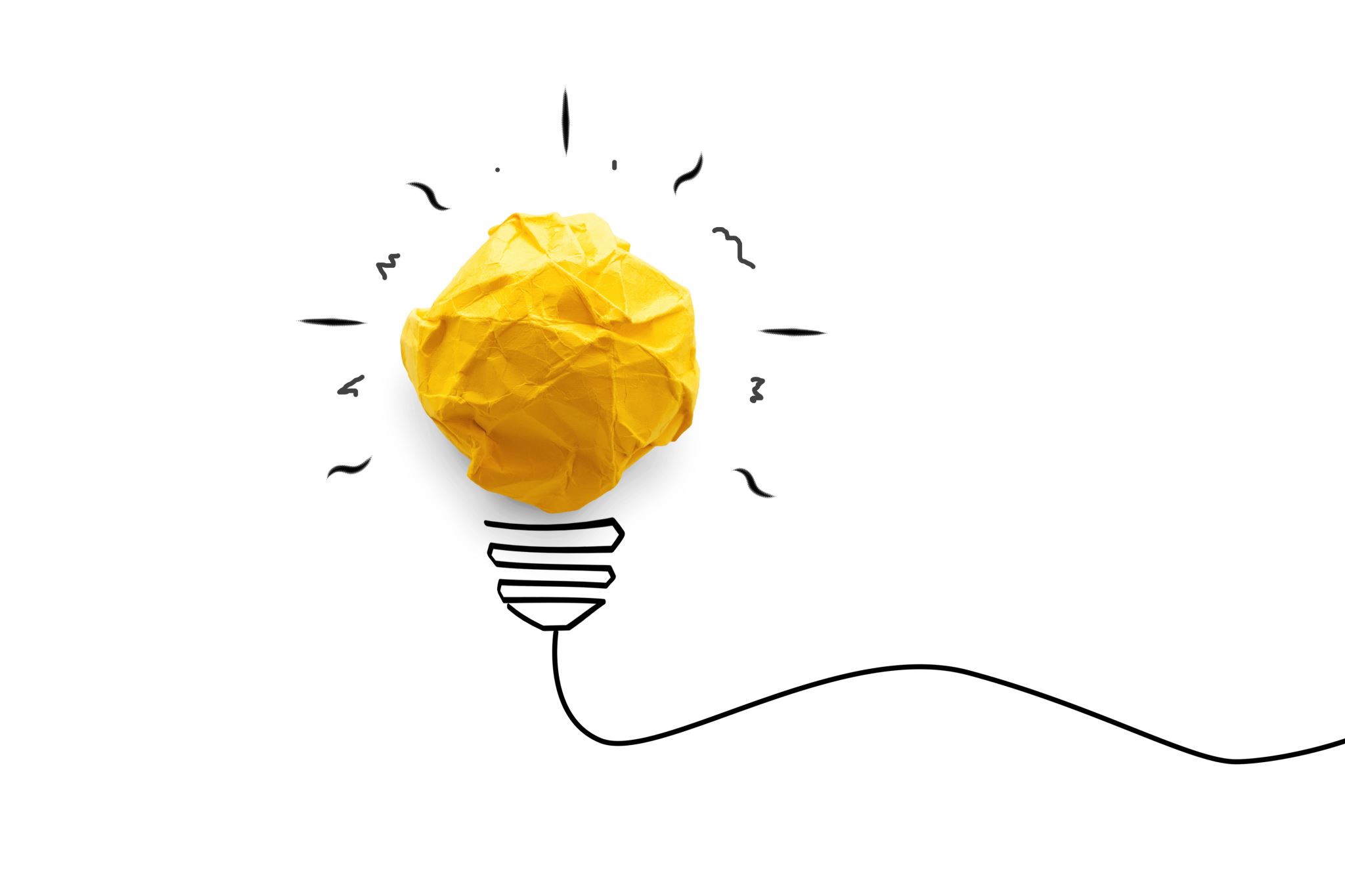